Ebuilder closeouts
FIG Archiving
This resource provides:

a foundation for campus maintenance and repair work

historic context for future development

academic resource for those interested in studying campus projects or building designs
WHY?
Cornell building maintenance support
Project managers
Designers
Faculty
Students
WHO?
00007 - *e-Builder Resources
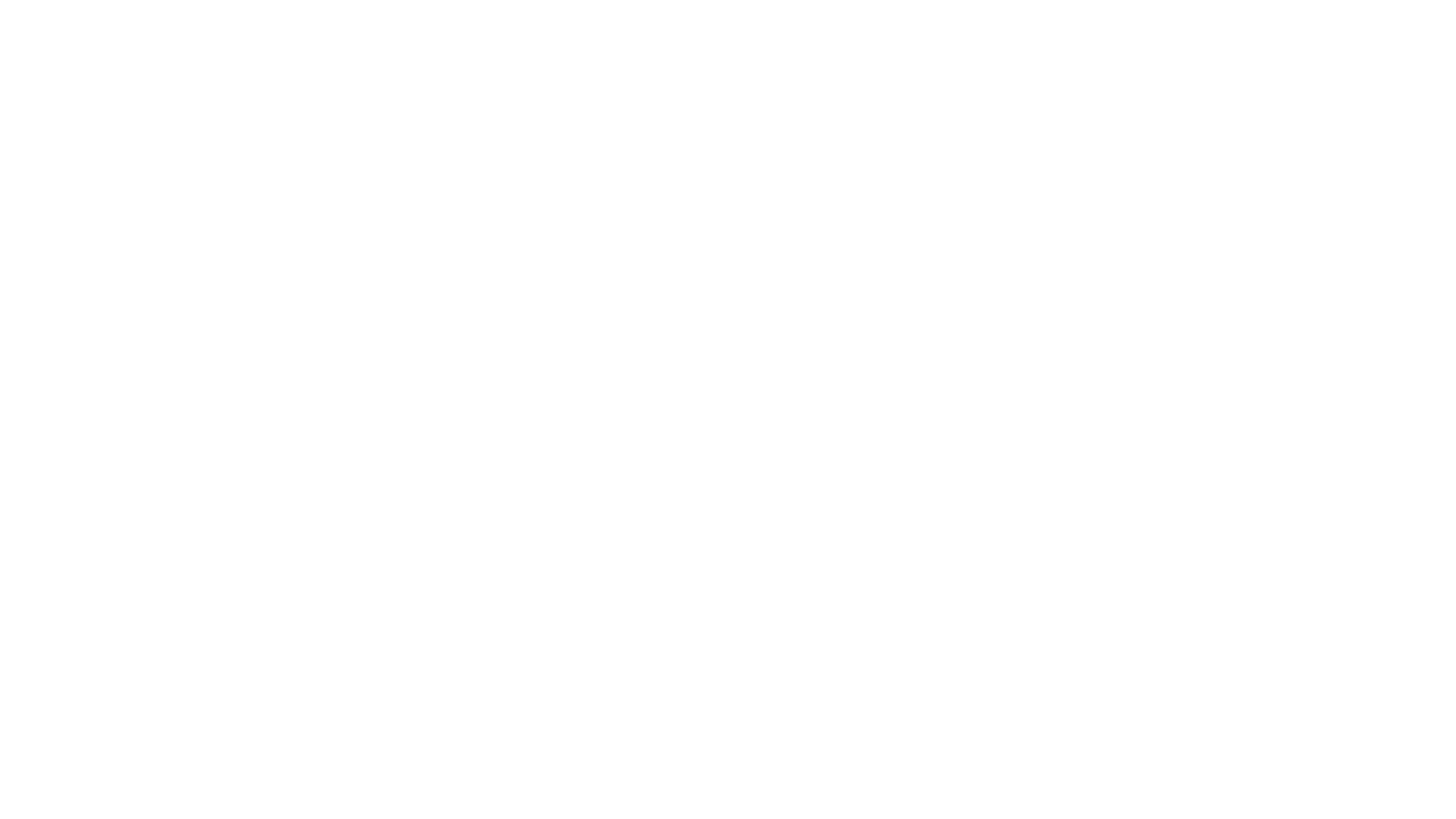 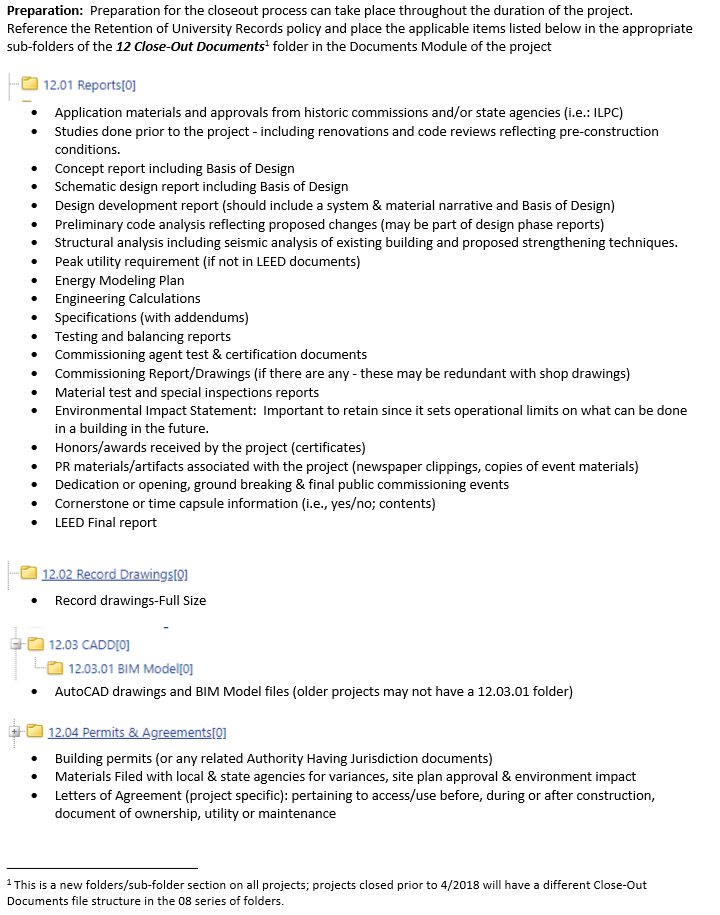 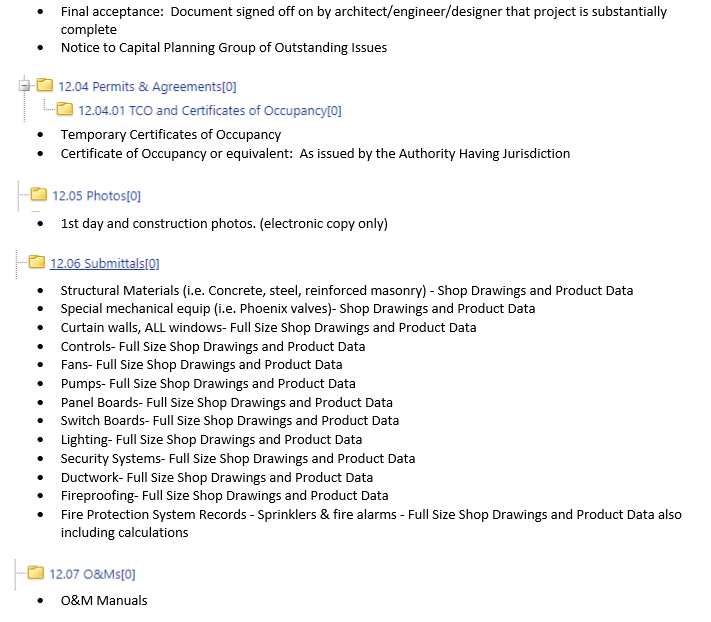 **List of documents for the categories
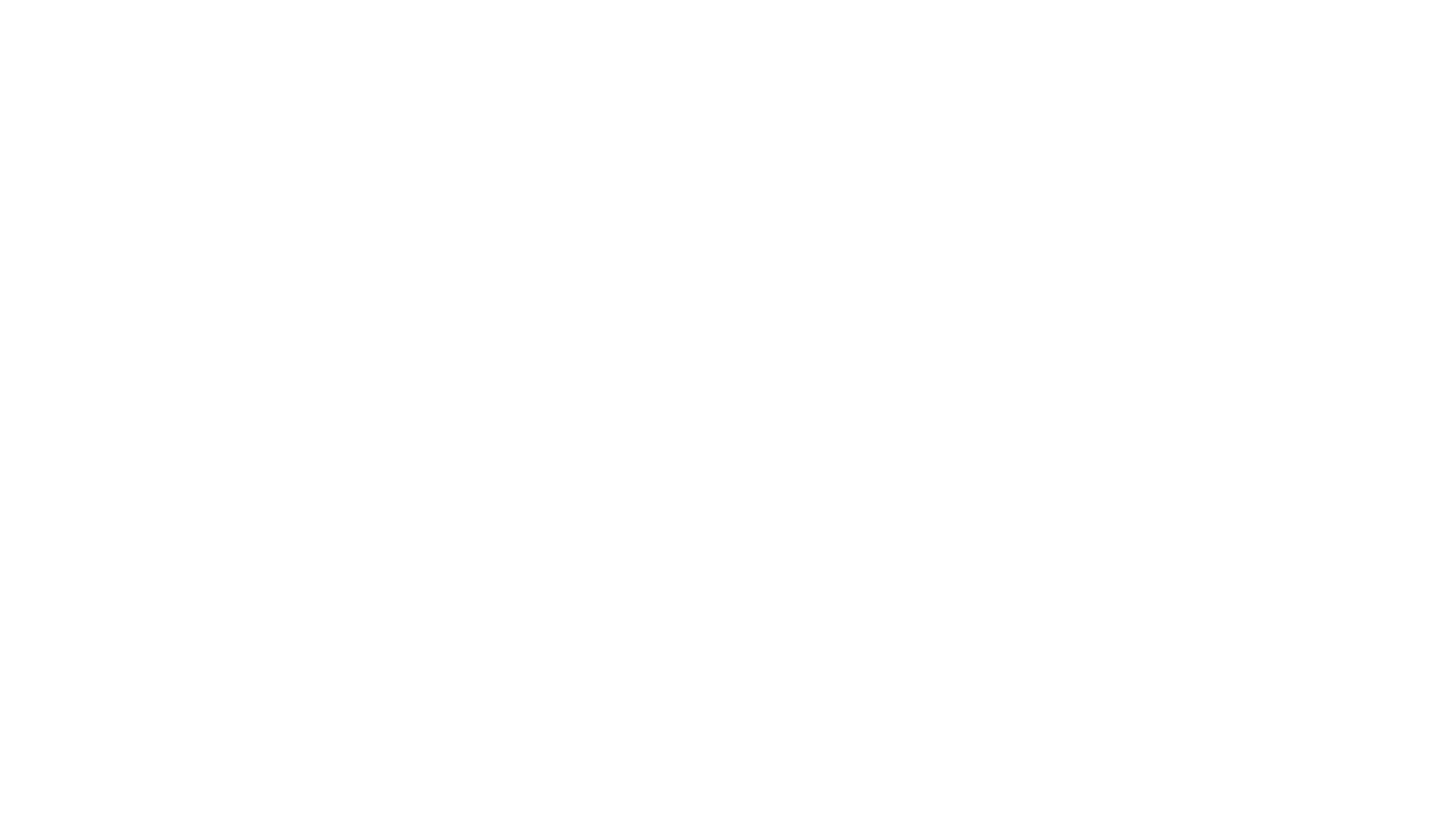 Close Out process - Submit
Archiving
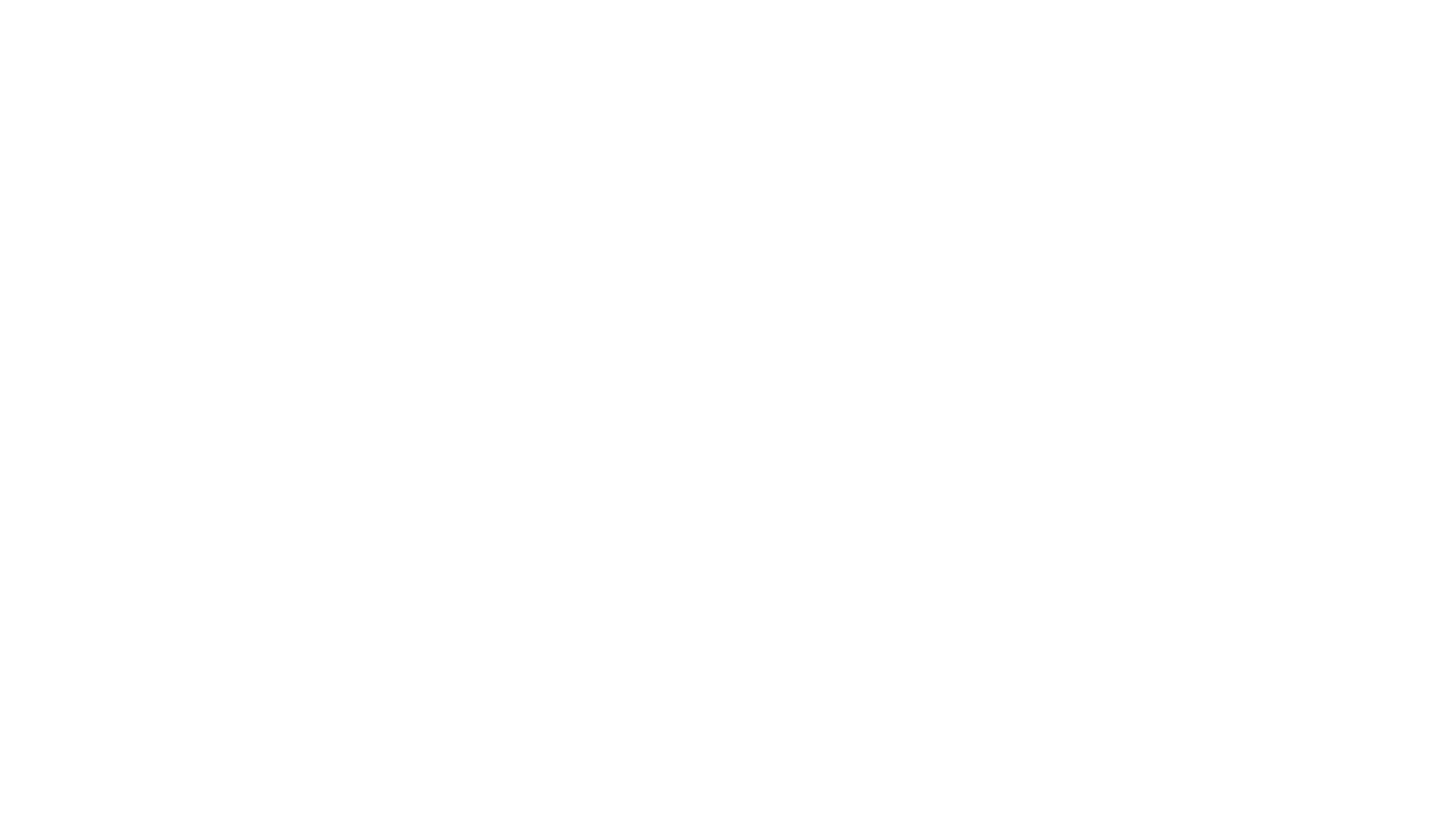 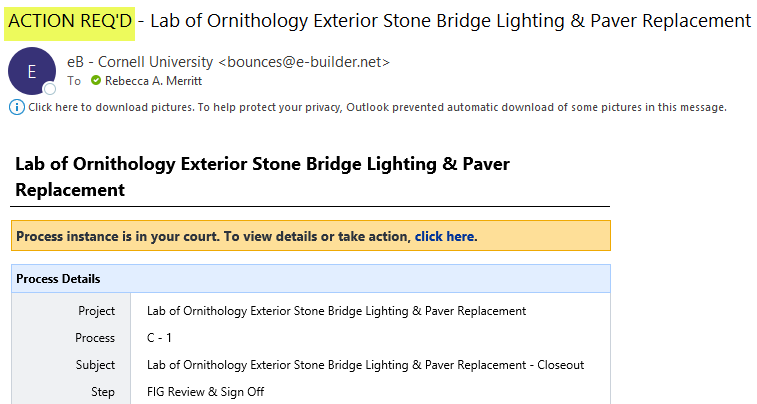 Actors will receive an email notifying “Action is Required”:
 Jane Van Derzee and Rebecca Merritt
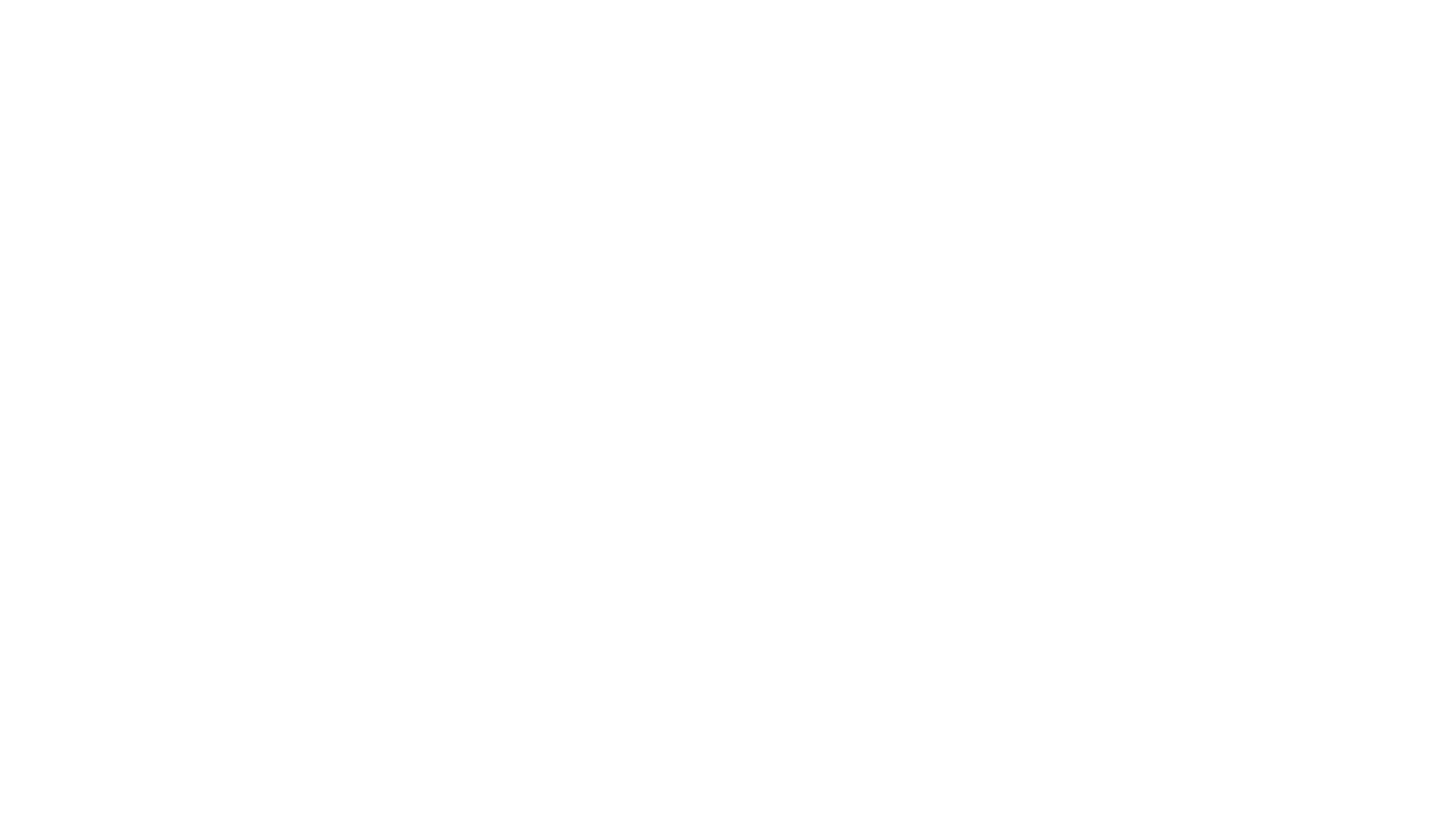 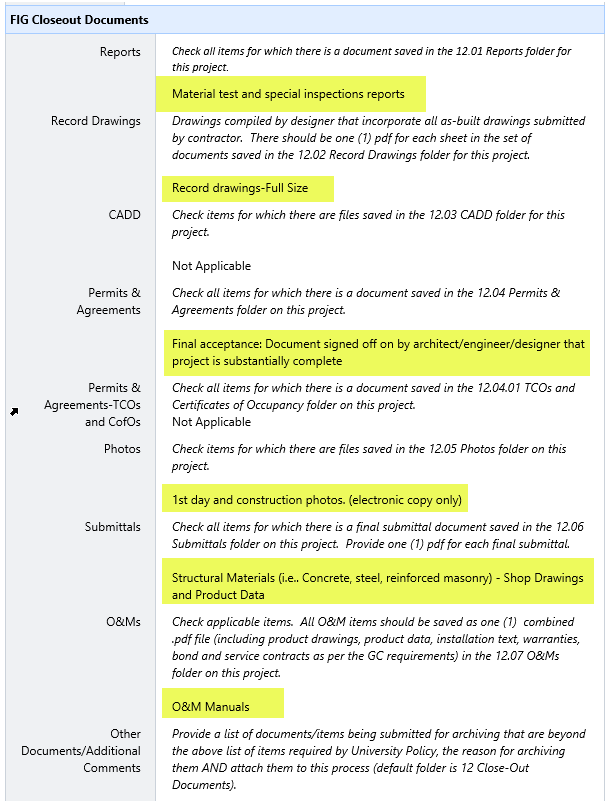 Email notice will identify the documents you have selected to be archived
Additional Comments Or 
Specialty Documents to Archive
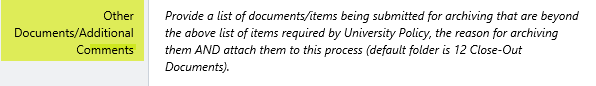 Example: You select Record Drawings but only have Construction Drawings or
Why there is nothing to archive, “this project was code compliance only and done by shops”
*Great Resources: 
Patrick Conrad for Documents and types to Archive
Randy Nesbitt and Linda Adams for “Specialty” Documents to Archive
If Selected items are in closeout folders: FIG Approve
If Selected items are missing or questions: FIG Revise
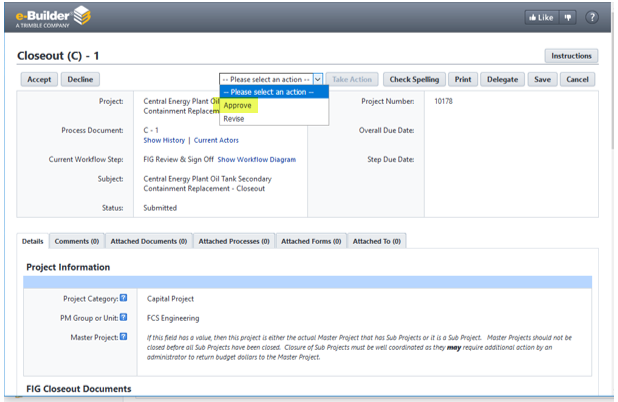 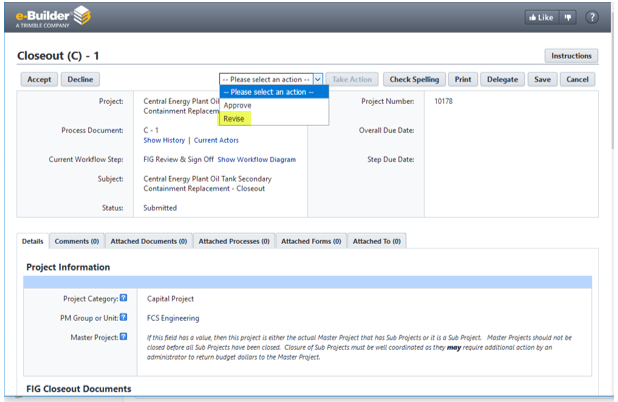 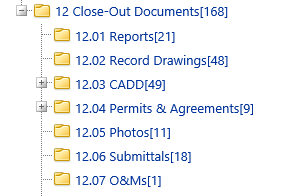 FIG Archiving Close-Out Folders
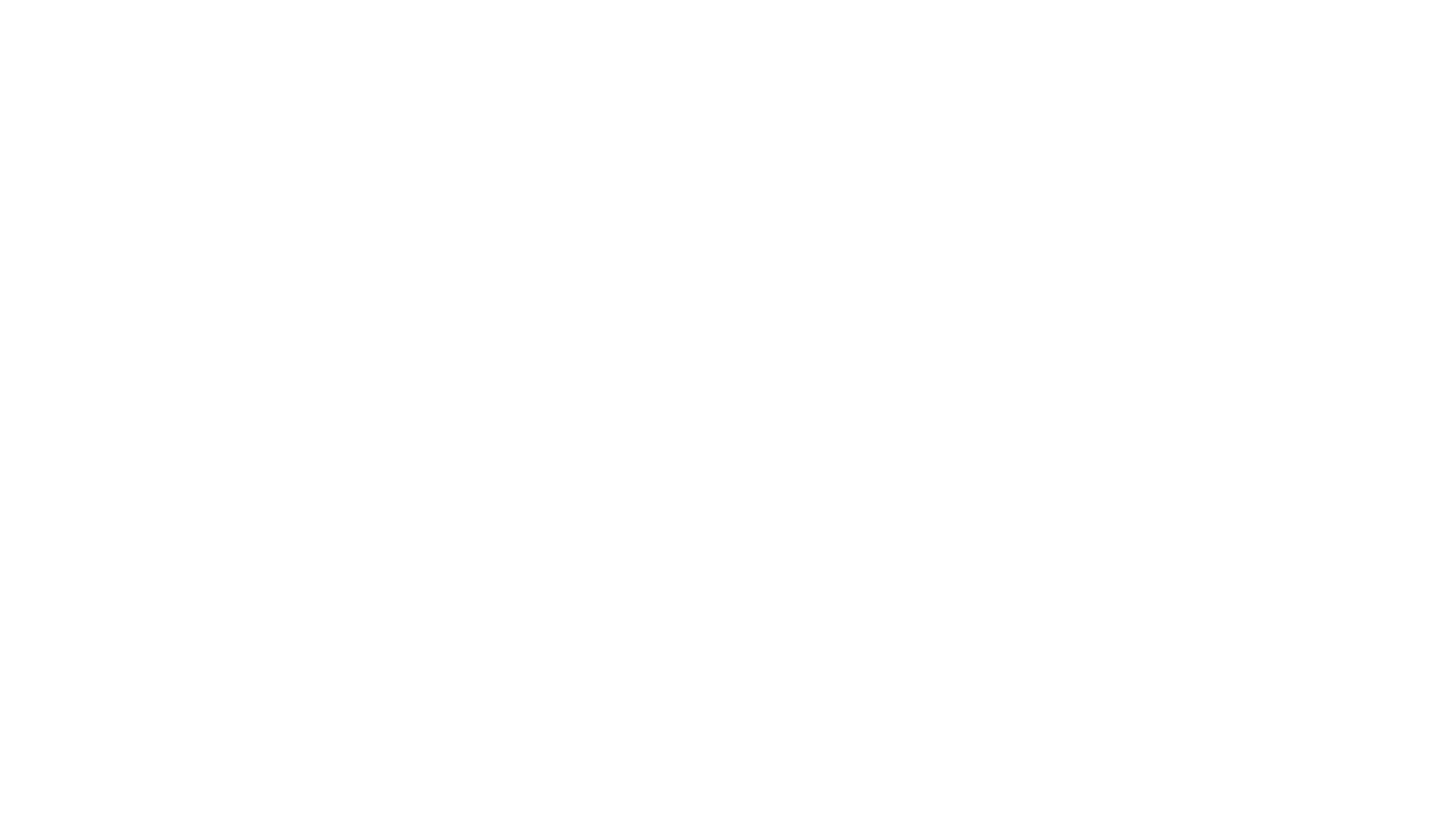 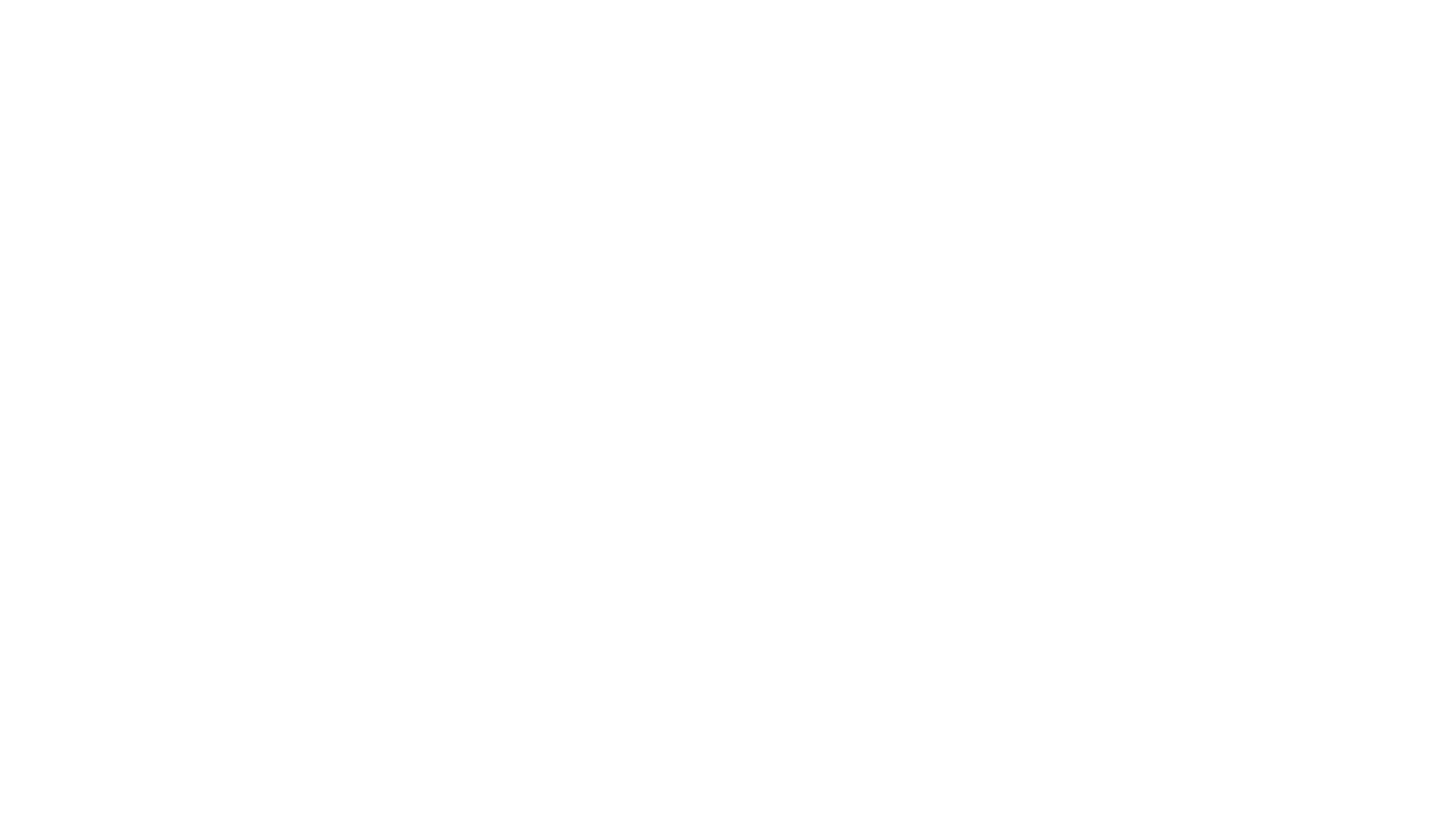 Email notice when FIG has Approved
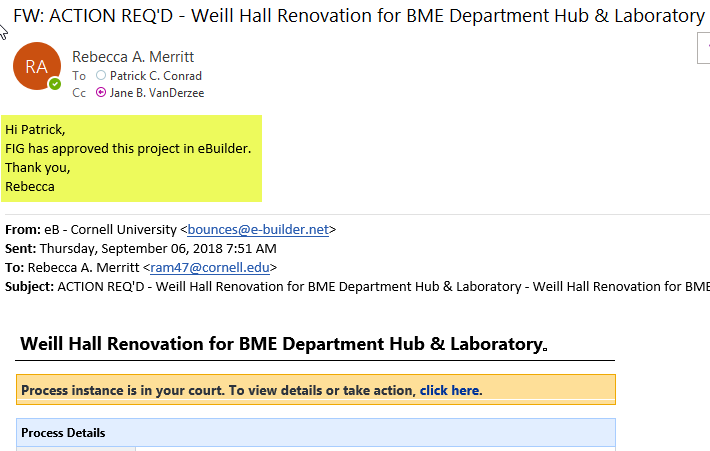 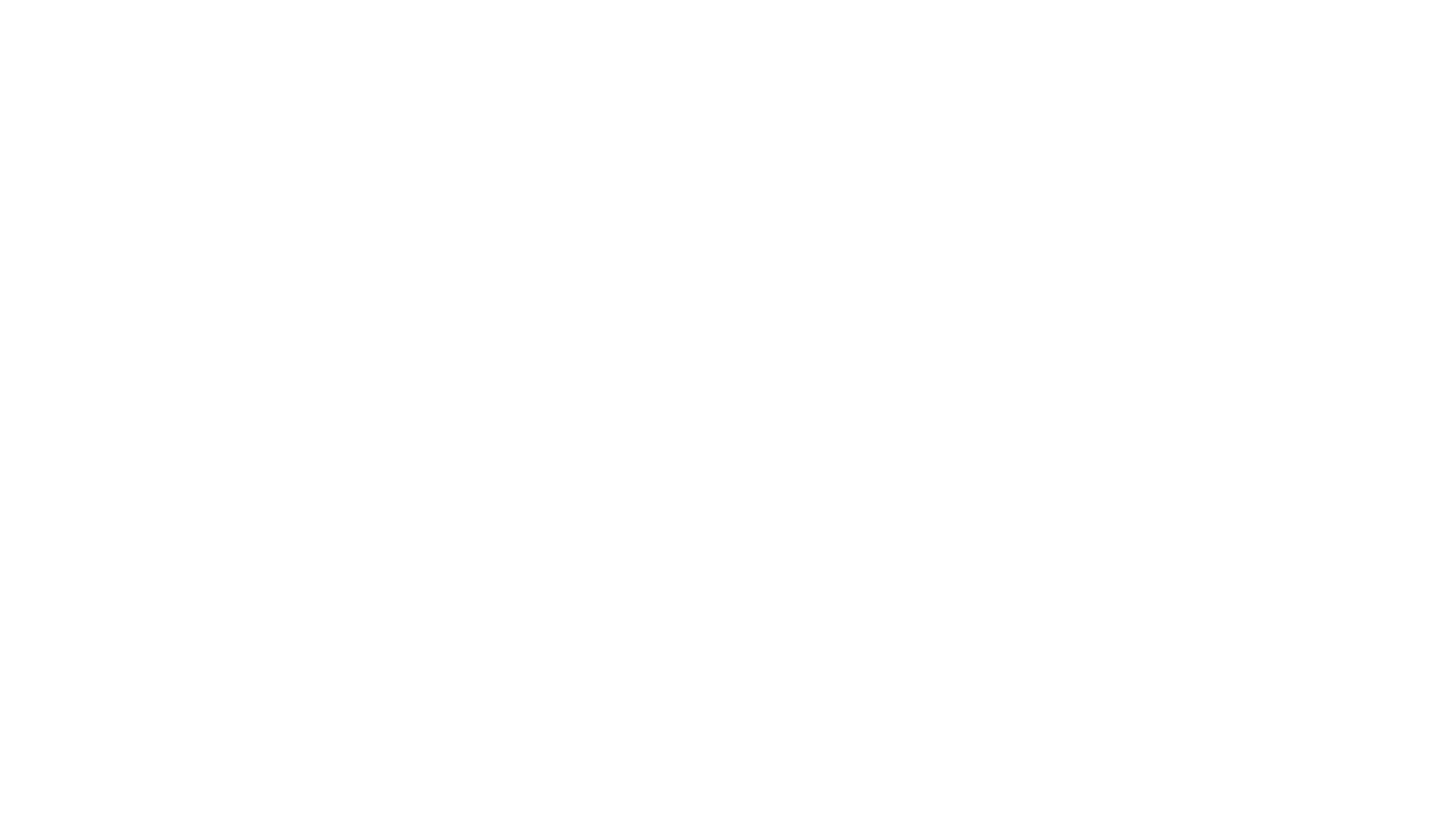 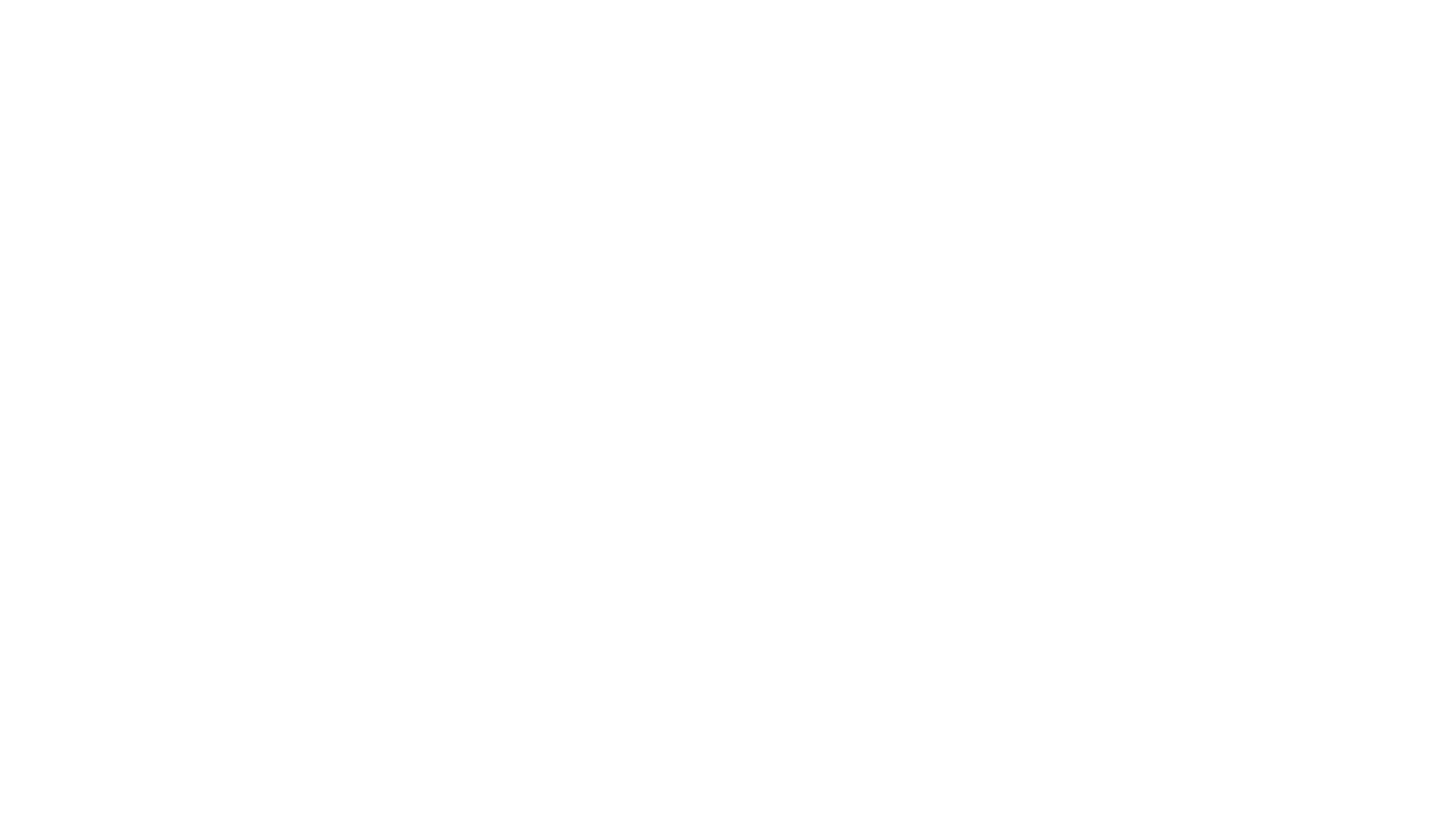 If “Revised” project will be back in your court
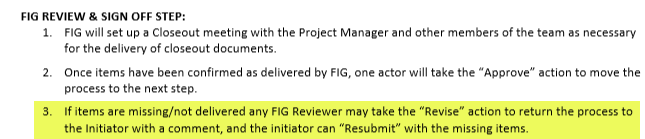 What’s New?
BIM – Copy files to 12.03.01 BIM Model
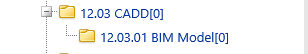 MultiVista Photos – In “Other Documents/Additional Comments” field type MultiVista Photos
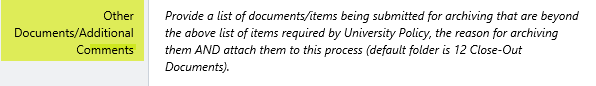 *These file types require special retrieval methods because of their sizes